Unit 7  Days and Months
When Is Your Birthday?
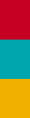 WWW.PPT818.COM
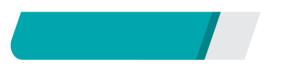 课前自主预习
Lesson 40　When Is Your Birthday?
August
September
November
seventh
July
eighth
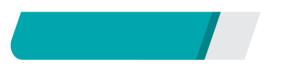 课前自主预习
Lesson 40　When Is Your Birthday?
ninth
tenth
October
第十一
第十二
Lesson 40　When Is Your Birthday?
喜欢做某事
需要做某事
a leap year
every year
Lesson 40　When Is Your Birthday?
When
on
Lesson 40　When Is Your Birthday?
need               to                make
Lesson 40　When Is Your Birthday?
句型透视
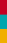 1　 When is his birthday?
          他的生日是什么时候？
[观察] —When do you go to school? 你什么时候去上学？
—From Monday to Friday. 从星期一到星期五。
When is Lucy's birthday?
露西的生日是什么时候？
Lesson 40　When Is Your Birthday?
[探究] 本句是一个由________引导的特殊疑问句，意为“什么时候；何时”，常用来询问时间，位于句首。
when
Lesson 40　When Is Your Birthday?
[辨析] what time 与when
(1)询问钟点时，用what time，不用 when。例如：
 —What time is it now? 现在几点了？
—It is two o'clock.两点了。 
(2)询问日期、月份或年份时，要用when，不用  what time。例如：
—When did you go to Beijing? 你什么时候去的北京？
—Last month.上个月。
Lesson 40　When Is Your Birthday?
活学活用
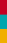 (1)—________ do you go home?
—At about five o'clock.
A．When　 	B．What  time  
C．How  		D．What
B
Lesson 40　When Is Your Birthday?
(2)—Mum, ________ shall we have lunch?  
—We will have it when your dad ________．
A．when; returns
B．where; will return
C．where; returns
D．when; will return
A
Lesson 40　When Is Your Birthday?
2  Maybe I need to make a calendar for you, too.
          也许我也需要为你制作一个日历了。
[探究] (1)maybe作副词，意为“也许；或许”，在句中作状语，常位于句首。
Lesson 40　When Is Your Birthday?
(2)need作实义动词，意为“需要”，后常跟名词、代词或动词不定式作宾语。
(3)too作副词，意为“也；又；还”。一般用于肯定句，放在句末(多用逗号与前面隔开)。
Lesson 40　When Is Your Birthday?
[拓展] need还可以作情态动词，意为“需要”，常用于疑问句和否定句，后跟动词原形。此时，need没有人称和数的变化。
Lesson 40　When Is Your Birthday?
活学活用
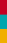 (1)Tom ________ get up much earlier tomorrow.
A．needs　　		B．to need
C．need to  		D．needs to
D
Lesson 40　When Is Your Birthday?
C
(2)________ David________ anything to drink?
A．Need; /  		B．Needs; /
C．Does; need  		D．Do; need
(3)Jim has a computer. Tom has a computer, ________.
A．also  			B．too
C．either  			D．so
B
Lesson 40　When Is Your Birthday?
3　 My mother enjoys reading very much.
            我妈妈非常喜欢读书。
[探究] enjoy作动词，意为“喜欢；享受”，常构成固定搭配：enjoy doing sth.喜欢做某事；enjoy oneself＝________________________＝have fun 玩得开心。例如：
We enjoy ourselves during the holiday. 
我们在假期玩得开心。
have a good time
Lesson 40　When Is Your Birthday?
活学活用
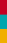 The retired couple enjoy ________ photos. They always go out with their camera.
A．take　　 B．took
C．to take  	D．Taking
D